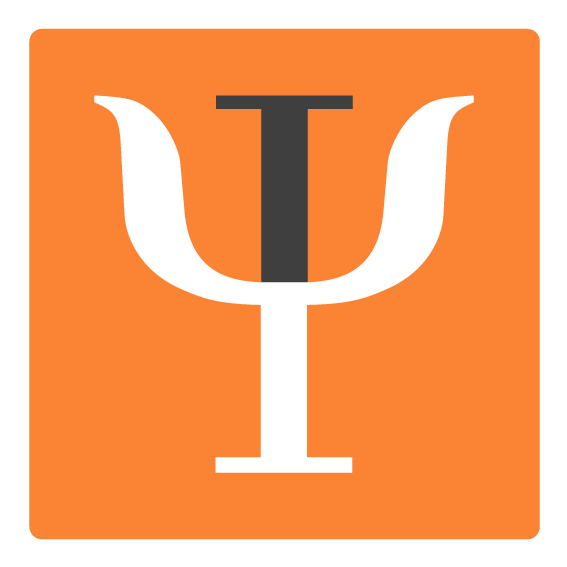 Psychologie v obchodní činnosti firmy
Ing. Bc. Jan Kuba
O mně
Ing. Bc. Jan Kuba
Ekonom & psycholog

Zkušenosti
Citibank
Motiv P
Your Solution
e-jobin.com
Virtubio, s.r.o.
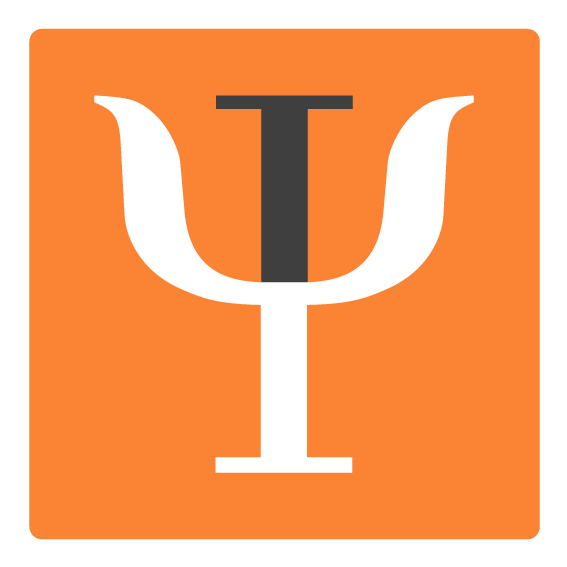 Organizace předmětu
3 setkání
5. 3. (tj. dnes)
Zaměříme se hlavně na strategii a průběh obchodního jednání; specificky na to, jak nám psychologie pomůže.
12. 3.
Zaměříme se na komunikační dovednosti a psychologické aspekty komunikace.
23. 4. 
Zaměříme se na další aspekty jednání, image a kulturní specifika, která obchod ovlivňují.
Organizace předmětu
Průběžné úkoly (2)

Seminární práce

Závěrečný zkouškový test
Průběžný úkol I.
Strategie prezentace obchodní nabídky 

Úkolem je vytvořit vlastní strategii na prodej konkrétního statku a jeho prezentace zákazníkovi na 1. obchodním setkání.
Tzn. sami pro sebe vytvoříte handout, který bude odpovídat na všechny podstatné aspekty od přípravy až po závěr jednání a navazující kroky po setkání.
Svůj focus směřujte na (psychologické) aspekty, kterými si během celého obchodního procesu pomůžete.
Průběžný úkol I.
Rozsah max. 3 NS
Odevzdat do 18. 3. včetně
Hodnocení přijato / nepřijato (přepracovat)

Nejedná se o seminární práci, rozepište jen to, co je potřeba rozepsat. Nebojte se psát v bodech, používat schémata. Buďte ekonomičtí 
Důležitá je logická struktura, ucelenost a funkčnost
Průběžný úkol II.
Námitky a argumentace

Zvolte si co nejkonkrétnější produkt a představte ho stručnou SWOT analýzou.
Poté určete 5 hlavních námitek, kterým očekáváte, že v roli obchodníka budete čelit. Vůči těmto 5 základním námitkám vytvořte prodejní protiargumenty. 
Cílem je představit způsob, jakým argument zpracujete tak, aby byla zachována (či posílena) šance obchod uzavřít.
Průběžný úkol II.
Rozsah max 3. NS
Odevzdat do 8. 4. včetně
Hodnocení přijato / nepřijato (přepracovat)

Struktura práce:
SWOT 
Argument 1
Zpracování (protiargument)
Argument 2
Zpracování (protiargument)
Seminární práce
Jedno z témat:
A) Zkušenost z obchodního jednání
B) Chyba v obchodní praxi, která mě poučila
C) Vyberte si (ale předem si to prosím schvalme)

4 – 6 NS
Odevzdat do 22. 4. včetně
Hodnocení přijato / nepřijato (přepracovat)
Seminární práce
Jedno z témat:
A) Zkušenost z obchodního jednání
B) Chyba v obchodní praxi, která mě poučila
C) Vyberte si (ale předem si to prosím schvalme)

4 – 6 NS
Odevzdat do 22. 4. včetně
Hodnocení přijato / nepřijato (přepracovat)
Závěrečná zkouška
Po splnění všech úkolů (tzn. 3x ano)
Písemný test (uzavřené i otevřené otázky)
Max 30 minut

Otázky budou vycházet z povinné literatury a z prezentací z jednotlivých setkání
Potřeba na všechny alespoň nějak odpovědět
Otázky k organizaci?
PS v obchodní činnosti firmy
Propojuje dva světy






V čem se protínají?
Ekonomie
Psychologie
PS v obchodní činnosti firmy
Propojuje dva světy






V čem se protínají?
Ekonomie
Psychologie
PS v obchodní činnosti firmy
Kde všude se v businessu s psychologií potkáme?
…
…
…
…
…
…
…
…
PS v obchodní činnosti firmy
Tím jsme si odpověděli, proč má smysl se tímto propojením zabývat.

Zároveň z toho plyne, že je dobré (až nutné!), aby byly v obchodní činnosti firmy zastoupeny oba světy. Nejde to ani bez jednoho!

Jaká rizika by z toho plynula?
Obchodní jednání
Práce s informacemi
Práce s časem
Sebejistota
Obchodní jednání
Jak by to ideálně mělo probíhat?

Pravidlo 80 / 20

Strategie
Struktura
Výstup
Akce
Fáze obchodního jednání
1) Příprava na jednání
2) Úvodní část jednání (zahájení)
3) Prezentace obchodní nabídky
4) “Protizahájení” protistrany
5) Vyjednávání
6) Závěr
Příprava obchodního jednání
Na co bychom neměli zapomenout?
Jaké informace ideálně potřebujeme?

Kde lze v přípravě uplatnit tu “psychologii”
Např. můžeme zkusit najít něco, čím si protistranu „koupíme“; něco, čím zaujmeme a vzbudíme pozornost.
Může to nám to také pomoci při vytváření celkové strategie našeho obchodního snažení (tzn. NEJEN samotného obchodního jednání).
… ta psychologie
Emoce
Užitky
Imaginace
Náš upřímný zájem
Orientace na vztah X orientace na problém
Commitment
Psychologická smlouva

Dnes frčí role „nezávislého odborníka“!
Úvodní část jednání
V čem musíme mít my sami před začátkem jasno?
Jaký máme cíl!
… k němu potom jednání směřovat.

Na co si dát pozor?
Jazyk
Hierarchie jednajících osob
Čas 
… a nejrůznější “signály”
Naše prezentace a jejich reakce
Jak by mělo vypadat představení našeho produktu / služby? 

Prezentace je často chápána jako monolog. To je zásadní chyba!

Co když přijdou protiargumenty?
… a co když nepřijdou?
Vyjednávání
Pokud všechny předchozí části klapnou, dostaneme se do fáze vyjednávání
Většinou k ni nedojde na první schůzce
Pokud k ní dojde, zpravidla to znamená, že můžeme prodat (je to jasný nákupní signál)

Jak takové jednání vypadá?
Do jakého stavu bychom ho měli dovést?
Vyjednávání
Jaké techniky nám ve vyjednávání pomohou?
Zakotvení (anchoring, rámec, kontext)
Foot in the door
Door in the face
Taktika prověřování
Taktika nátlaku (např. časového)
Manipulativní techniky vs. přesvědčování
“Něco za něco”
Naočkování protichůdným názorem
Vyjednávání
Měkké
vs.
Tvrdé
vs.
Principiální
Zakončení jednání
Jaké jsou kruciální kroky v poslední fázi?
Jednání musí směřovat k akci
Rekapitulace
Návaznosti
“Úkoly” pro všechny strany
… k čemu nám mohou dopomoci?

Nezapomeňme zanechat dobrý dojem 
PS osobního prodeje
Doteď jsme hovořili hlavně o prodeji “ve velkém”.
Nyní se přesuneme do prodeje “v malém”.
Co to znamená?
Jaká to má specifika?

V čem je to snažší?
V čem je to složitější?
Typologie zákazníků
Je jich přibližně nekonečně …
Jaké jsou výhody?
A jaká z typologií obecně plynou rizika?

Co může být užitečné?
Typologie Blaka & Moutonové
Typologie Blake & Mouton
ZÁJEM KLIENTA
MY
PRODUKT
Typologie Blake & Mouton
ZÁJEM KLIENTA
MY
ZÁKAZNÍK BEZ VŮLE
ROZHODNÝ ZÁKAZNÍK
MRTVÝ
ZÁKAZNÍK
VYČKÁVAJÍCÍ ZÁKAZNÍK
PRODUKT
Typologie Blake & Mouton
ZÁJEM KLIENTA
MY
Kdo je tady?
PRODUKT
Když pomineme typologie
… přesto si potřebujeme úsudek vytvořit
Jaká vodítka budeme hledat a interpretovat?
Na jaké projevy chování se zaměříme?
…
…
…
…
…
…
Uzavírání obchodu
Kdo je to obchodník?

Čím se vyznačuje dobrý obchodník?

Co jsou tedy ty znaky profesionality?
…
…
Obchodník řeší problém druhé strany!
Uzavírání obchodu
Co všechno promlouvá do obchodu?

PARAMETR

UŽITEK

VZTAH
Uzavírání obchodu
VZTAH
PARAMETR
UŽITEK
Otázky na závěr?